OCHRANA PŘÍRODY ČESKÉ REPUBLIKY
VYPRACOVALY: 
	Bakalová Zuzana
	Jurčáková Michaela
	Friebová Ivana
PROČ CHRÁNIT PŘÍRODU?
Člověk ovlivňuje přírodu veškerou svou činností (voda, ovzduší, půda, těžba, atd.)

Podle vědců vyhyne každý den na Zemi 50-100 druhů rostlin a živočichů

Názorným příkladem jsou lišejníky (např. provazovky)
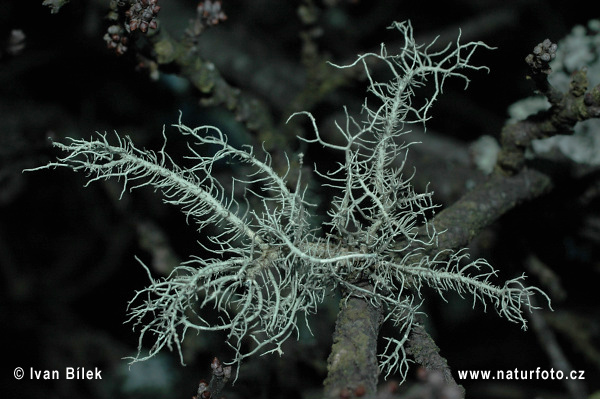 CO JE TO OCHRANA PŘÍRODY?
Definována podle zákona 114/1992 Sb. o ochraně přírody a krajiny

Cíl ochrany přírody:
udržení a obnova přírodní rovnováhy v krajině  
ochrana rozmanitosti života a přírodních hodnot
šetrné hospodaření s přírodnímu zdroji
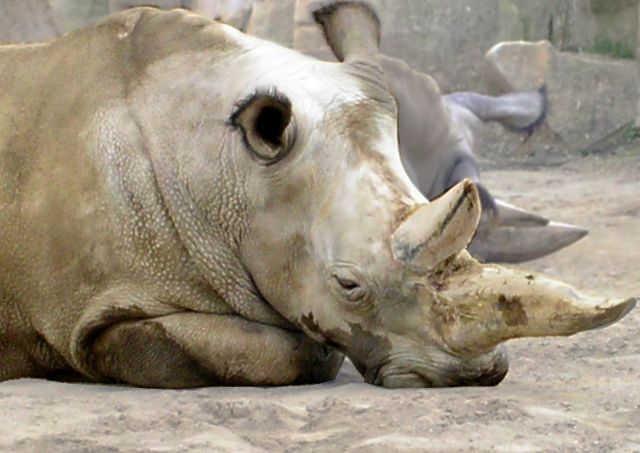 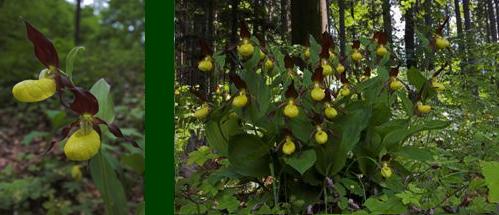 ZAJIŠŤOVÁNÍ OCHRANY PŘÍRODY A KRAJINY
pro veřejnost jsou nejznámější následující nástroje ochrany přírody a krajiny: 
zvláštní ochrana rostlin a živočichů „chráněné rostliny a živočichové“
síť zvláště chráněných území  „chráněná území“
ochrana nalezišť nerostů, paleontologických nálezů a geomorfologických a geologických jevů
Celkem však v ČR existuje 12 nástrojů, kterými má být ochrana přírody a krajiny zajišťována.
DALŠÍ NÁSTROJE OCHRANY PŘÍRODY A KRAJINY
územní systém ekologické stability (ÚSES)
obecná ochrana rostlin a živočichů
ochrana dřevin rostoucích mimo les
lesní hospodářský plán
spoluúčast na územním plánování a stavebním řízení 
ochrana půdního fondu
hospodaření s vodou v krajině
obnova přírodně hodnotných ekosystémů
ochrana krajiny pro ekologické formy využívání, turistiky a rekreace
ÚZEMNÍ OCHRANA
Podle zákona se na našem území objevují různé typy chráněných oblastí o celkové ploše asi 
	12  000 km2  

Zřizovatelem těchto území je stát prostřednictvím vládních nařízení, zákonů a vyhlášek 

V případě menších chráněných oblastí (Přírodní rezervace, Přírodní památka) jsou zřizovatelem kraje
VELKOPLOŠNÁ CHRÁNĚNÁ ÚZEMÍ:
1. Národní parky
Vyhlášeny na základě zákona o ochraně přírody a krajiny
U nás v současnosti 4 NP
VELKOPLOŠNÁ CHRÁNĚNÁ ÚZEMÍ:
2. Chráněné krajinné oblasti (CHKO)

Jsou vyhlášeny vládním nařízením 

Je zde povolena rekreační činnost

V dnešní době je u nás vyhlášených celkem 25 CHKO
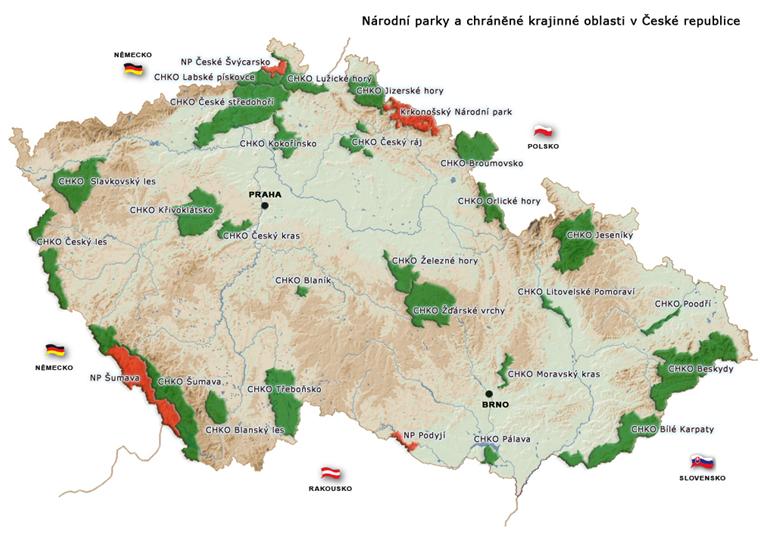 VELKOPLOŠNÁ CHRÁNĚNÁ ÚZEMÍ:
Jihomoravský kraj:

CHKO Bílé Karpaty		CHKO Moravský kras
NPR Čertoryje

    CHKO Pálava			         NP Podyjí
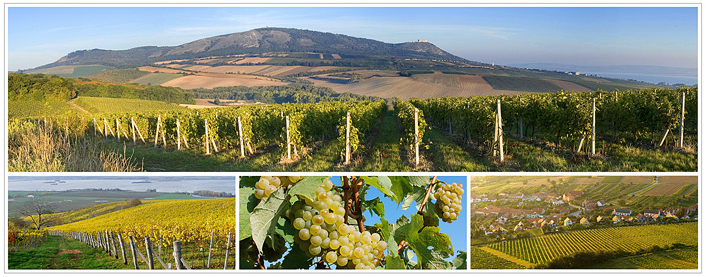 MALOPLOŠNÁ CHRÁNĚNÁ ÚZEMÍ:
Vyhlašována z důvodu zachování zvlášť významných lokalit 

Mohou být součástí velkoplošných chráněných území

Patří sem: 	národní přírodní rezervace (NPR)
		národní přírodní památka (NPP) 
		přírodní rezervace (PR)
		přírodní památka (PP)

Zřizovatelem NPR a NPP je ministerstvo životního prostředí
Zřizovatelem PR a PP jsou krajské úřady

Dále jsou vyhlašovány i tzv. přírodní parky nebo památné stromy

V současnosti máme u nás asi 2 000 těchto chráněných území
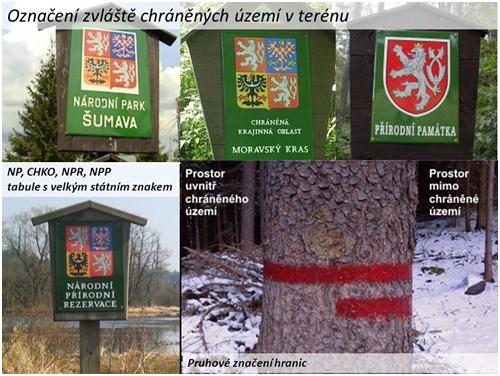 MALOPLOŠNÁ CHRÁNĚNÁ ÚZEMÍ:
Jihomoravský kraj:
Celkem 289 maloplošných chráněných území s celkovou rozlohou 9 077,4 ha

Určena pro ochranu přírodovědecky nebo esteticky velmi významných lokalit

Památné stromy v Jihomoravském kraji:
do r. 2012 vyhlášeno 152 památných stromů, skupin a stromořadí – dohromady 1 256 jedinců
MALOPLOŠNÁ CHRÁNĚNÁ ÚZEMÍ:
Vybrané lokality v okolí Brna:

Babí lom

Biskupská hadcová step

Bosonožský hájek

Býčí skála

Červený kopec

Hádecká planinka
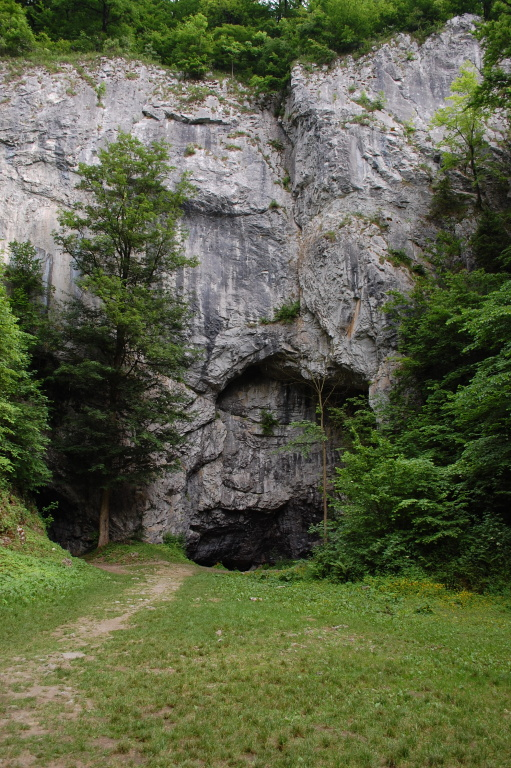 Rozdíl mezi OBECNOU a ZVLÁŠTNÍ ochranou
obecná ochrana: všechny druhy planě rostoucích rostlin 	a volně žijících živočichů jsou chráněny před zničením 
	a poškozováním

 zvláštní ochrana: ohrožené nebo vzácné druhy rostlin, 	živočichů a hub jsou chráněny zvlášť = „zvláště 	chráněné druhy“
→ zákon tyto druhy uvádí v prováděcí vyhlášce 395/1992 Sb. 

 3 kategorie zvláště chráněných druhů:
kriticky ohrožené (KO)	silně ohrožené (SO)    ohrožené (O)
Kriticky ohrožené druhy
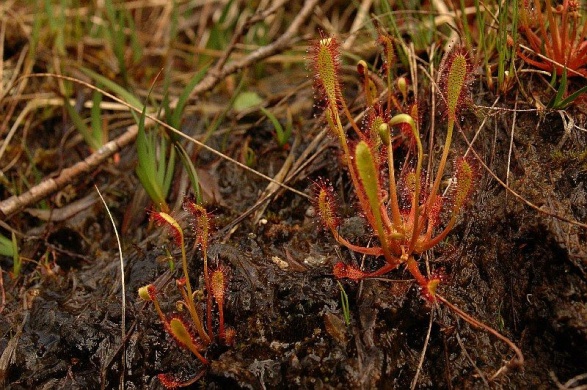 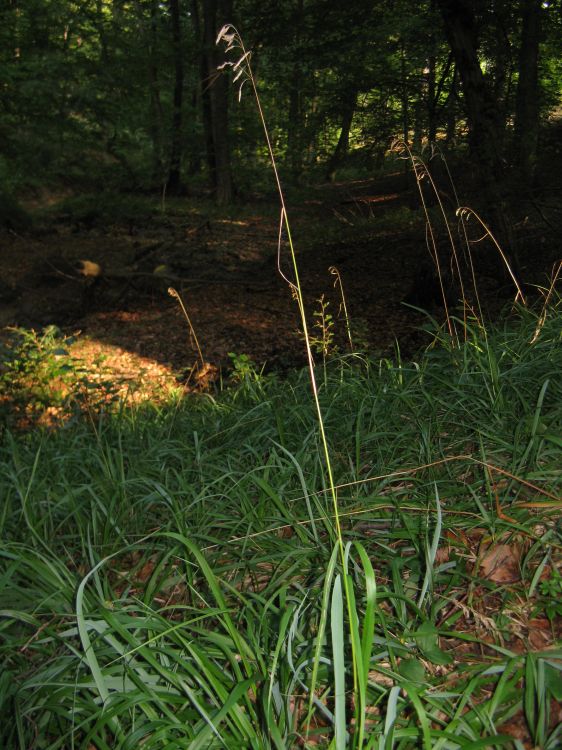 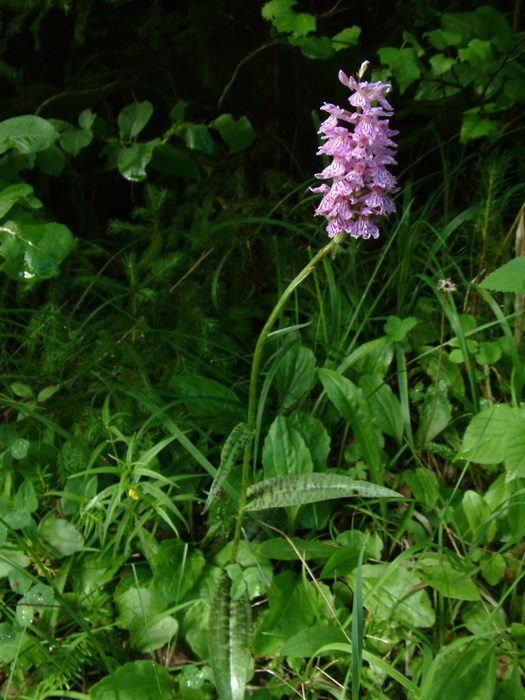 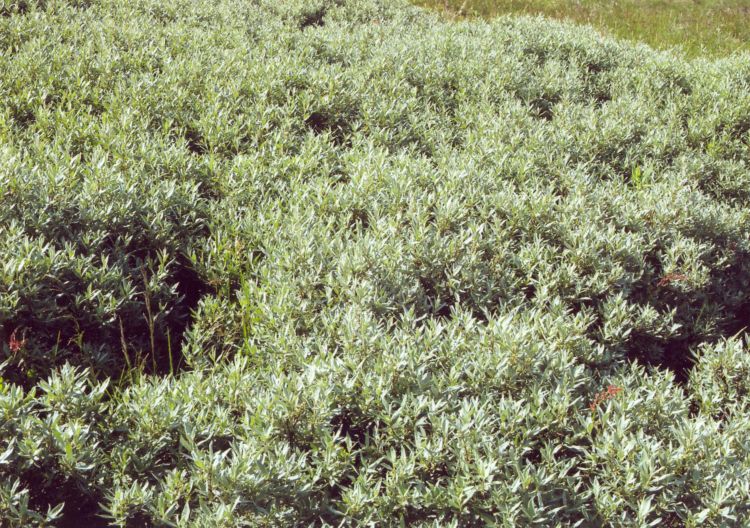 Silně ohrožené druhy
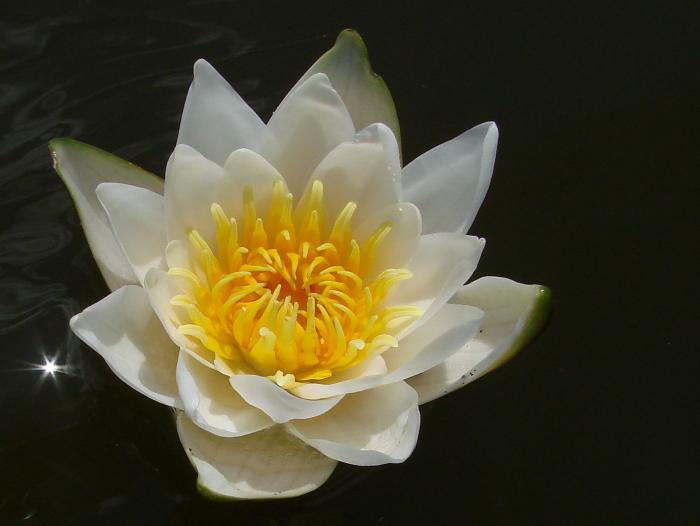 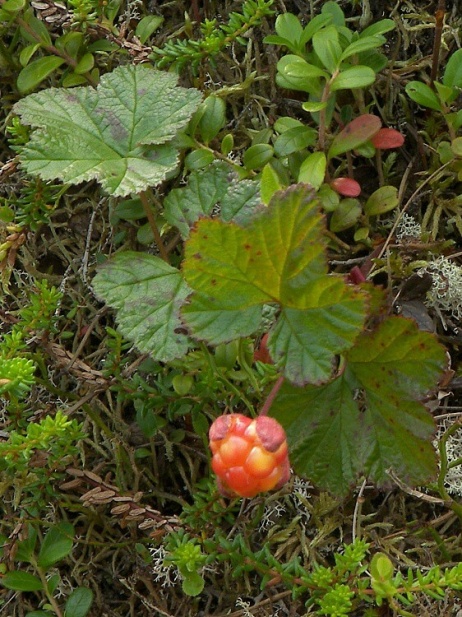 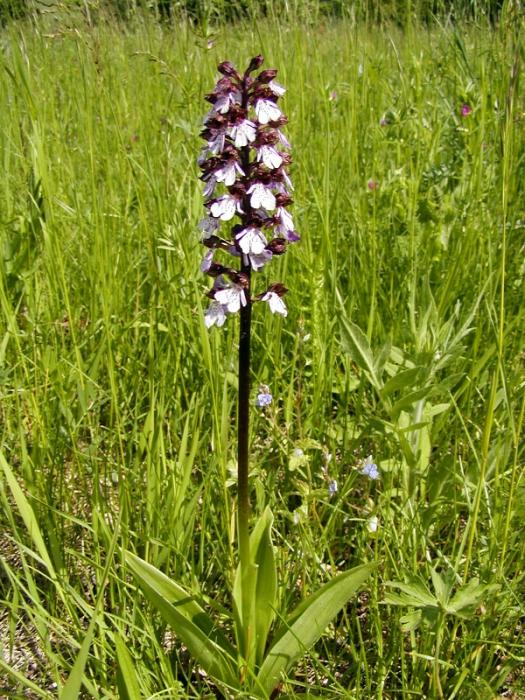 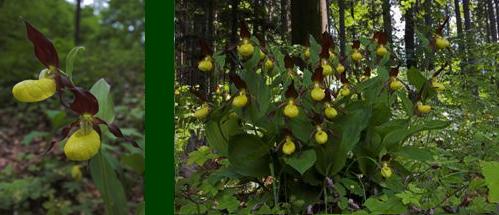 Ohrožené druhy
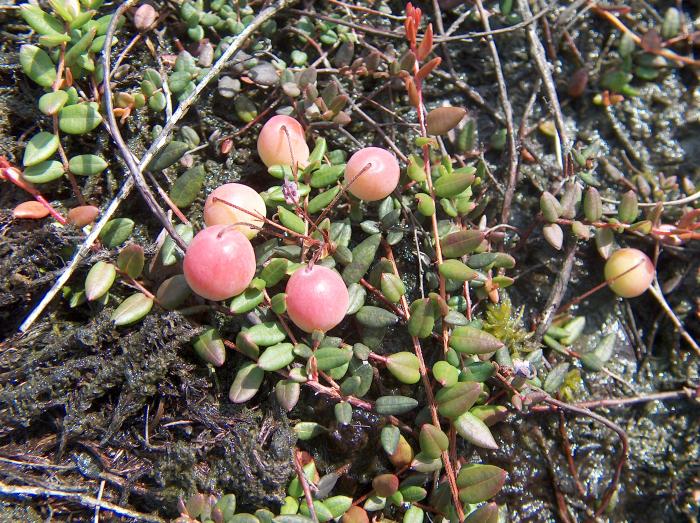 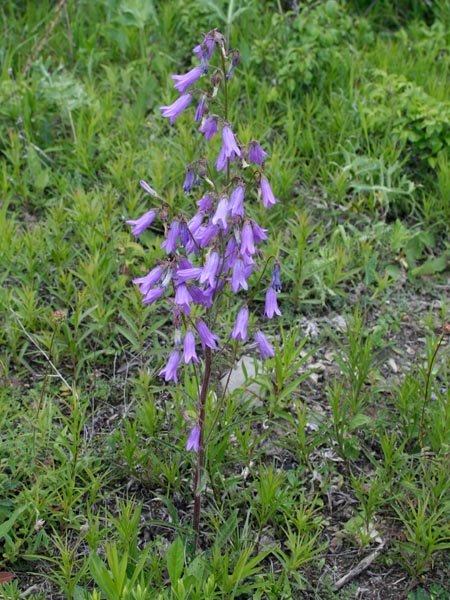 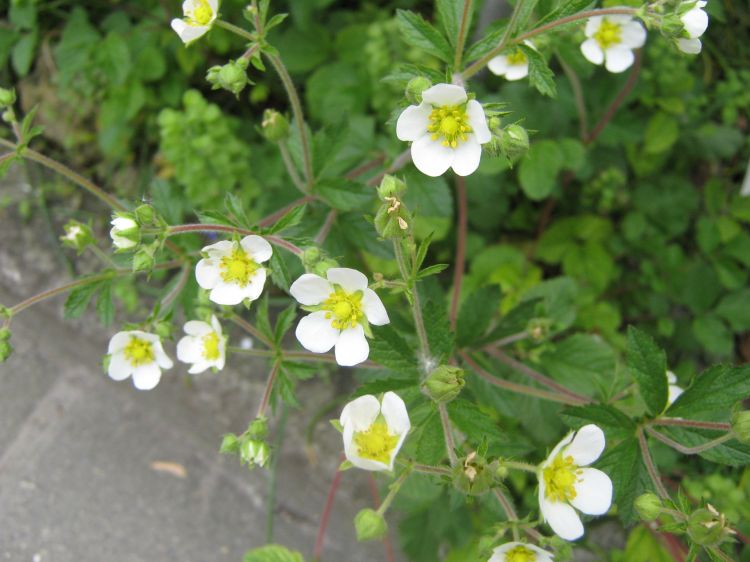 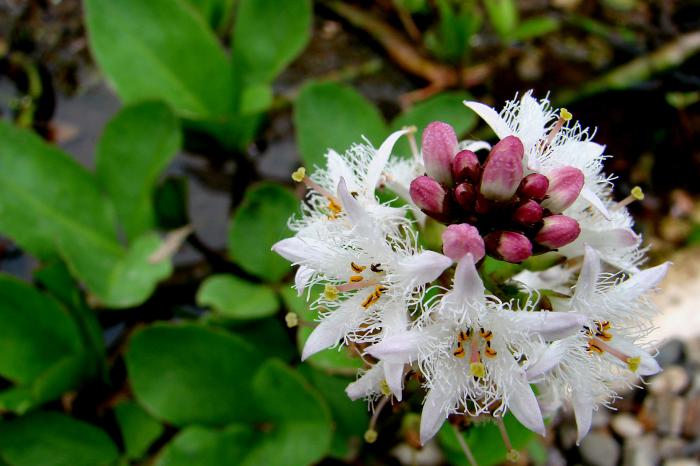 ČERVENÝ SEZNAM
Tyto dva pojmy jsou často zaměňovány:
stupeň ochrany – uveden ve vyhlášce 395/1992 Sb. 				ve znění vyhl. 175/2006 Sb.
stupeň ohrožení – ohrožení konkrétního druhu na 				území ČR
		je uveden v Červených seznamech

V ČR jsou zpracovány pro: houby, mechorosty, lišejníky, cévnaté rostliny, bezobratlé, obratlovce
ČERVENÝ SEZNAM
= seznam ohrožených druhů rostlin vydávaný každé dva roky Mezinárodním svazem ochrany přírody (IUCN)

Slouží k objektivnímu posouzení stupně ohroženosti druhů na určitém území

Není právně závazný, ale slouží jako podklad pro vytváření vyhlášek o chráněných rostlinách

Označení stupně ohroženosti v červeném seznamu:
A1 – vymizelé a vyhynulé druhy	C1 – kriticky ohrožené
A2 – nezvěstné druhy		C2 – silně ohrožené
A3 – nejasné případy vyhynulé	C3 – ohrožené	 či nezvěstné			C4 – vyžadující pozornost
EVROPSKOUNIJNÍ OCHRANA
NATURA 2000
Soustava chráněných oblastí, kterou vytváří členské státy EU

Na našem území v současnosti navrženo asi 900 území

Cílem je zabezpečit ochranu druhů, které jsou z evropského pohledu nejcennější, nejvíce ohrožené, vzácné či omezené výskytem (endemické)

Směrnice 2009/147/ES, o ochraně volně žijících ptáků

Směrnice 92/43/EHS, o ochraně přírodních stanovišť, volně žijících živočichů a planě rostoucích rostlin
EVROPSKOUNIJNÍ OCHRANA
NATURA 2000
Na základě směrnic o ptácích jsou vyhlašovány ptačí oblasti (PO) – ochrana ptáků

Na základě směrnice o stanovištích jsou vyhlašovány evropsky významné lokality (EVL) – ochrana přírodních stanovišť, volně žijících živočichů a planě rostoucích rostlin

PO a EVL tvoří dohromady soustavu chráněných oblastí NATURA 2000
EVROPSKOUNIJNÍ OCHRANA
PO a EVL v Jihomoravském kraji:

PO (8): Jaroslavické rybníky, Střední nádrž vodního díla Nové Mlýny, Pálava, Lednické rybníky, Hovoransko–Čejkovicko, Soutok-Tvrdonicko, Bzenecká doubrava-Strážnické Pomoraví a Podyjí

EVL (182) – některé přesahují hranice kraje

Česku hrozí sankce, pokud nerozšíří seznam chráněných lokalit NATURA 2000 do konce r. 2015
EVROPSKOUNIJNÍ OCHRANA
Biosferické rezervace
Vznikají v rámci mezinárodního programu UNESCO při OSN

„ukázkové“oblasti přírodních krajin, ve kterých zároveň hraje důležitou roli člověk a jeho aktivity

6 biosferických rezervací u nás (Bílé Karpaty, Krkonoše, Křivoklátsko, Pálava, Šumava, Třeboňsko)
Organizace zabývající se ochranou přírody u nás:
Agentura ochrany přírody a krajiny ČR (AOPK ČR)
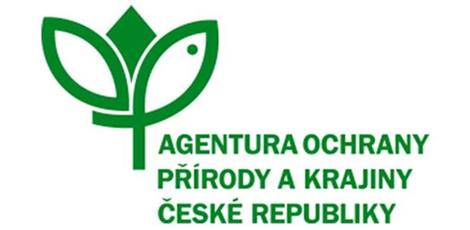 Organizace zabývající se ochranou přírody u nás:
Český svaz ochránců přírody (ČSOP):
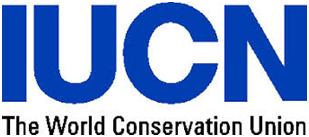 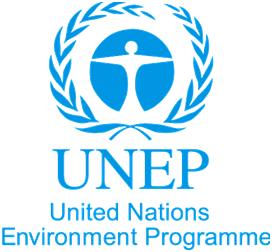 Organizace zabývající se ochranou přírody u nás:
Záchranné programy ohrožených druhů

Dočasné projekty

AOPK ČR byla pověřena koordinací přípravy a realizace záchranných programů pro kriticky a silně ohrožené druhy rostlin a živočichů
Použité zdroje:
MALENINSKÝ, Miroslav. Přírodopis pro 7. ročník: učebnice pro základní školy a nižší stupeň víceletých gymnázií: obratlovci, vyšší rostliny. 1. vyd. Praha: Nakladatelství České geografické společnosti, 2006, 128 s. Natura. ISBN 80-86034-66-6.
FRIEDL, K. a kol. Chráněná území v České republice. Praha: Informatorium. 1991, ISBN 80-85368-13-7. 
www.ochranaprirody.cz/obecna-ochrana-prirody-a-krajiny/
www.cittadella.cz/europarc/index.php?p=aopk&site=zakladni_udaje_cz 
www.sustainableislands.eu/BlockImages/InArticlesData/GalleryData/iucn.jpg
www.iges.or.jp/en/archive/wmr/image/activity20121106/UNEP_logo.gif
www.botany.cz 
http://www.rozhlas.cz/zpravy/politika/_zprava/cesku-hrozi-sankce-od-ek-pokud-nerozsiri-seznam-chranenych-lokalit-natura-2000--1510238
http://www.ceskatelevize.cz/ct24/domaci/1555666-cesko-chysta-nove-chranene-lokality-eu-chce-vidnavu-i-labistata
http://www.zsholzova.cz/dokumenty/priroda_meho_okoli.pdf
http://www.cittadella.cz/europarc/index.php?p=zvlaste_chranena&site=zakladni_udaje_cz
http://cms.parlamentnilisty.cz/image.ashx?w=632&h=307&f=aopk_635397978815344366.jpg&id=23735
Zákon č. 114/1992 Sb. o ochraně přírody a krajiny.
Vyhláška 395/1992 Sb.
Použité zdroje:
http://www.priroda.cz/clanky.php?detail=673
http://www.nasepriroda.eu/zajimavosti/rostliny_trebicska.htm
http://www.biolib.cz/cz/image/id166448/
http://www.biolib.cz/cz/taxonimage/id125237/?taxonid=40523
http://www.biolib.cz/cz/taxonimage/id5124/?taxonid=42144
http://www.biolib.cz/cz/taxonimage/id17282/?taxonid=40113
http://www.biolib.cz/cz/taxonimage/id86680/?taxonid=38934
http://www.biolib.cz/cz/taxonimage/id68907/?taxonid=40572
http://www.biolib.cz/cz/taxonimage/id126495/?taxonid=3418
http://www.biolib.cz/cz/taxonimage/id67967/?taxonid=39640
http://www.biolib.cz/cz/taxonimage/id16032/?taxonid=42162
http://www.biolib.cz/cz/taxonimage/id14760/?taxonid=42013
http://www.biolib.cz/cz/taxonimage/id69788/?taxonid=38983
http://www.biolib.cz/cz/taxonimage/id160416/?taxonid=39819
http://www.biolib.cz/cz/taxonimage/id30714/?taxonid=40577
http://www.biolib.cz/cz/taxonimage/id16696/?taxonid=41217
http://portal.nature.cz/publik_syst/ctihtmlpage.php?what=1264